ΦΙΛΟΣΟΦΙΑ ΤΗΣ ΠΑΙΔΕΙΑΣ ΔΗΜΟΠΟΥΛΟΣ ΒΑΣΙΛΕΙΟΣ (9)
ΕΚΠΑΙΔΕΥΣΗ
ΔΗΜΟΠΟΥΛΟΣ ΒΑΣΙΛΕΙΟΣ / ΦΙΛΟΣΟΦΙΑ ΤΗΣ ΠΑΙΔΕΙΑΣΗ εννοιολογική σύγχυση
Η «εκπαίδευση» παραπέμπει σε έναν όρο που συνδέθηκε – ταυτολογικά σχεδόν – τόσο με την παιδεία όσο και την αγωγή

Καθίσταται ιδιαίτερα δύσκολος ο μεταξύ τους διαχωρισμός

Βλ. λ.χ. ορισμούς όπως:
«Εκπαίδευση είναι η οργανωμένη αγωγή και μάθηση που λαμβάνει χώρα στο σχολείο»
«Εκπαίδευση θα μπορούσε να ονομαστεί η θεσμοθετημένη μορφή παιδείας, την οποία αποφασίζει και διοχετεύει η Πολιτεία στους πολίτες της …»
ΔΗΜΟΠΟΥΛΟΣ ΒΑΣΙΛΕΙΟΣ / ΦΙΛΟΣΟΦΙΑ ΤΗΣ ΠΑΙΔΕΙΑΣ Ετυμολογική ανάλυση
Παις: τέκνο ή άτομο νεαρής ηλικίας

Παιδεύω       παιδεία             παίζω        παιδί 

Ανατρέφω

Επειδή αυτό στα παλιότερα χρόνια γινόταν με τιμωρίες, το «παιδεύω» απέκτησε σταδιακά (από τα ελληνιστικά χρόνια) και την σημασία του «τιμωρώ» / «βασανίζω»
ΔΗΜΟΠΟΥΛΟΣ ΒΑΣΙΛΕΙΟΣ / ΦΙΛΟΣΟΦΙΑ ΤΗΣ ΠΑΙΔΕΙΑΣ Ετυμολογική ανάλυση
Εκ + παιδεύω

Μεταξύ άλλων δηλώνει:
Την εντατική εφαρμογή / επιβολή των στοιχείων που συνεπάγεται η πρωτότυπη λέξη (βλ. «εκβιομηχάνιση»)
Την επιτακτικότητα  (βλ. «έκδηλος»)

«Εκπαίδευση»: Σαν έννοια εμφανίστηκε για πρώτη φορά στον πλατωνικό Κρίτωνα με τη σημασία του: 
Διδάσκω κάποιον κάτι
Εντυπώνω σε κάποιον κάτι με τη διδασκαλία (αυτού του είδους η εκπαίδευση αφορά ενίοτε και την προσαρμοστική άσκηση ενός ζώου)
ΔΗΜΟΠΟΥΛΟΣ ΒΑΣΙΛΕΙΟΣ / ΦΙΛΟΣΟΦΙΑ ΤΗΣ ΠΑΙΔΕΙΑΣ Ετυμολογική ανάλυση
Με βάση τα παραπάνω μπορούμε να ορίσουμε την εκπαίδευση ως μια:

Διδακτική διαδικασία που συμβάλει – κατά έναν επιτακτικό και εντατικό τρόπο – στην ανατροφή και διαμόρφωση των νέων 

Στις μέρες μας λαμβάνει χώρα κυρίως μέσα από τα σχολεία
ΔΗΜΟΠΟΥΛΟΣ ΒΑΣΙΛΕΙΟΣ / ΦΙΛΟΣΟΦΙΑ ΤΗΣ ΠΑΙΔΕΙΑΣ Ετυμολογική ανάλυση
ΕΡΩΤΗΜΑ
Μπορεί να χαρακτηριστεί ως ολοκληρωμένος ένας τέτοιος ορισμός;
ΔΗΜΟΠΟΥΛΟΣ ΒΑΣΙΛΕΙΟΣ / ΦΙΛΟΣΟΦΙΑ ΤΗΣ ΠΑΙΔΕΙΑΣ Ετυμολογική ανάλυση
ΑΠΑΝΤΗΣΗ
ΟΧΙ/ Εστιάζει κυρίως στις εξελικτικές / βελτιωτικές συνιστώσες του ανθρώπου (δηλ. στις ιδιαιτερότητές του ως homo educandus) από τις οποίες όμως αντλούν νόημα τόσο η παιδεία όσο και η αγωγή
ΔΗΜΟΠΟΥΛΟΣ ΒΑΣΙΛΕΙΟΣ / ΦΙΛΟΣΟΦΙΑ ΤΗΣ ΠΑΙΔΕΙΑΣΠροσπάθεια επαν-ορισμού
Η ειδοποιός ουσία της εκπαίδευσης διαφαίνεται καλύτερα στον παρακάτω ορισμό:
Η εκπαίδευση αποτελεί «τη συστηματική γνώση που παρέχεται … μέσα από συγκεκριμένους θεσμοθετημένους παιδευτικούς οργανισμούς [οι οποίοι αποβλέπουν] στην απόκτηση ορισμένων γνώσεων και την ανάπτυξη δεξιοτήτων  [που θα οδηγήσουν] στην ανταπόκριση του ατόμου σε ορισμένες ανάγκες (βλ. Καραφύλλης, Η φιλοσοφία της παιδείας)

(ή αλλιώς πιο επιγραμματικά)
Λογίζεται ως «ένα σύνολο επιλεγμένης γνώσης που στοχεύει στην ανάδειξη συγκεκριμένων δεξιοτήτων» (βλ. Καρακατσάνη, Φιλοσοφία της Παιδείας, σ.  69 – 70)


                                 - Πραγματώνουν
                                 - Αντικειμενοποιούν           τις αξίες της αγωγής
                                 - ενσωματώνουν
ΔΗΜΟΠΟΥΛΟΣ ΒΑΣΙΛΕΙΟΣ / ΦΙΛΟΣΟΦΙΑ ΤΗΣ ΠΑΙΔΕΙΑΣΠερί σκοπών …
Με ποιον τρόπο το καταφέρνει αυτό;

Μέσα από τη δημιουργία ενός επιδέξιου, ικανού και χρήσιμου ατόμου που θα διαφυλάσσει και θα προάγει κάποιον συγκεκριμένο τύπο κοινωνίας

Δηλ. θα στοχεύει σε ζητούμενα όπως:
Η κατάργηση των «ταξικών» διαφορών
Η αναζήτηση του «καλού»
Η «ανεξαρτησία» του ατόμου
Η καλλιέργεια της «κριτικής» σκέψης κ.ο.κ
ΔΗΜΟΠΟΥΛΟΣ ΒΑΣΙΛΕΙΟΣ / ΦΙΛΟΣΟΦΙΑ ΤΗΣ ΠΑΙΔΕΙΑΣ Περί σκοπών …
Ερώτημα 
Συμφωνείτε με την παραπάνω σκοποθεσία της εκπαίδευσης;
Απάντηση 
ΌΧΙ/ Όπως και στην περίπτωση της αγωγής, αγνοεί τη διαφορά μεταξύ «οντικού» και «οντολογικού»
(ας την θυμηθούμε ξανά)
ΔΗΜΟΠΟΥΛΟΣ ΒΑΣΙΛΕΙΟΣ / ΦΙΛΟΣΟΦΙΑ ΤΗΣ ΠΑΙΔΕΙΑΣ«Οντικό» / «Οντολογικό»
Για να κατανοήσουμε τη διαφορά αυτή, παρατηρήστε και περιγράψτε την παρακάτω εικόνα:
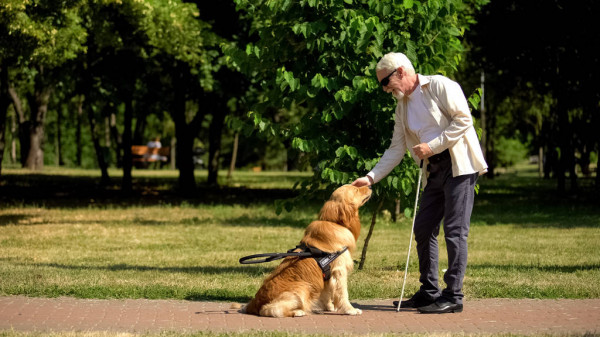 ΔΗΜΟΠΟΥΛΟΣ ΒΑΣΙΛΕΙΟΣ / ΦΙΛΟΣΟΦΙΑ ΤΗΣ ΠΑΙΔΕΙΑΣ«Οντικό» / «Οντολογικό»
Αν πούμε ότι βλέπουμε έναν ηλικιωμένο άνδρα που φοράει γυαλιά, κρατάει μπαστούνι και χαϊδεύει τον σκύλο του, θα έχουμε κάνει μια οντική περιγραφή
Αν που ότι βλέπουμε έναν τυφλό ηλικιωμένο άνδρα με μπαστούνι που χαϊδεύει τον σκύλο – οδηγό του θα έχουμε κάνει μια οντολογική περιγραφή


Η πρώτη εξηγείται με βάση τη δεύτερη
ΔΗΜΟΠΟΥΛΟΣ ΒΑΣΙΛΕΙΟΣ / ΦΙΛΟΣΟΦΙΑ ΤΗΣ ΠΑΙΔΕΙΑΣΟ «οντολογικός» χαρακτήρας της εκπαίδευσης
Πράγμα που σημαίνει πως ο πρωταρχικός στόχος της εκπαίδευσης δεν βρίσκεται διατυπωμένος στις διακηρύξεις και τα διατάγματα των εκάστοτε θεσμικών οργάνων αλλά αντίθετα είναι κρυμμένος στη βαθύτερη ουσία μας

(Όπως ήδη γνωρίζουμε) γεννιόμαστε σε συνθήκες για τις οποίες δεν έχουμε εκ των προτέρων ερωτηθεί, προετοιμαστεί ή επιλέξει 

Θα πρέπει να μετατρέψουμε το εχθρικό, άγνωστο και ανοίκειο περιβάλλον σε έναν φιλικό, γνώριμο και οικείο κόσμο

Για τον σκοπό αυτόν θα πρέπει να εκπαιδευτούμε
ΔΗΜΟΠΟΥΛΟΣ ΒΑΣΙΛΕΙΟΣ / ΦΙΛΟΣΟΦΙΑ ΤΗΣ ΠΑΙΔΕΙΑΣ Ο «οντολογικός» χαρακτήρας της εκπαίδευσης
Το βασικό ζητούμενο της εκπαίδευσης είναι η άρση της κοσμικής ανοικειότητας του ανθρώπου

Τι σημαίνει αυτό;
ΔΗΜΟΠΟΥΛΟΣ ΒΑΣΙΛΕΙΟΣ / ΦΙΛΟΣΟΦΙΑ ΤΗΣ ΠΑΙΔΕΙΑΣΖώντας «μέσα» στον κόσμο
Ως πλάσματα καλούμαστε να ζήσουμε μέσα σε έναν συγκεκριμένο κόσμο
Στην περίπτωσή μας το συγκεκριμένο επίρρημα έχει μια έντονα «υπαρξιακή» – και όχι απλώς «χωρική» - χροιά

Δεν προσλαμβάνει την έννοια του «περιέχεσθαι - σε - κάτι» όπως συμβαίνει λ.χ. όταν λέμε ότι «το νερό είναι μέσα στο ποτήρι» ή «το ζώο είναι μέσα στο δάσος» (βλ. Martin Heidegger, Είναι και Χρόνος)
ΔΗΜΟΠΟΥΛΟΣ ΒΑΣΙΛΕΙΟΣ / ΦΙΛΟΣΟΦΙΑ ΤΗΣ ΠΑΙΔΕΙΑΣ Ζώντας «μέσα» στον κόσμο
Ο άνθρωπος είναι ενδόκοσμο Ον 

ένδον= εντός, μέσα, κατ’ οίκον, εσωτερικά, στο σπίτι, στην πατρίδα 

Το ότι είμαι «μέσα» στον κόσμο υποδηλώνει μια σχέση εξοικείωσης με αυτόν 

Σημαίνει ότι «ξέρω» τα κατατόπια του δημόσιου περιβάλλοντος (δηλ. του κόσμου της καθημερινότητας)
ΔΗΜΟΠΟΥΛΟΣ ΒΑΣΙΛΕΙΟΣ / ΦΙΛΟΣΟΦΙΑ ΤΗΣ ΠΑΙΔΕΙΑΣΤα «πράγματα»
Μέσα στον κόσμο αυτόν της καθημερινότητας ερχόμαστε σε επαφή με διάφορα «πράγματα»

Αντικείμενα με υλική υπόσταση που γίνονται αντιληπτά από τις αισθήσεις

ΕΡΩΤΗΜΑ
Μπορούμε να ορίσουμε τα «πράγματα» ως «οντότητες επενδυμένες με αξίες»;
(π.χ. να περιγράψουμε το «ποτήρι» ως ένα κυλινδρικό, γυάλινο αντικείμενο που βρίσκεται στο χώρο της κουζίνας το οποίο χρησιμεύει για να πίνουμε νερό;)

Δηλ. να προτάξουμε στοιχεία όπως το σχήμα, οι διαστάσεις, ο όγκος και η θέση που καταλαμβάνουν;
ΔΗΜΟΠΟΥΛΟΣ ΒΑΣΙΛΕΙΟΣ / ΦΙΛΟΣΟΦΙΑ ΤΗΣ ΠΑΙΔΕΙΑΣ Τα «πράγματα»
ΑΠΑΝΤΗΣΗ: ΟΧΙ / Κάτι τέτοιο εμπεριέχει τη δυνατότητα της αξιακής απογύμνωσης των πραγμάτων (δηλ. την αφαίρεση της χρηστικότητας / χρησιμότητάς τους)

Μια τέτοια περιγραφή μπορεί να είναι δυνατή αλλά όχι και πρωτεύουσα

Γιατί;            Διότι ο πρωταρχικός τρόπος πρόσβασης του ανθρώπου στον κόσμο δεν αφορά το αντιληπτικό γνωρίζειν αλλά την εξοικείωση με αυτόν 

ΠΑΡΑΔΕΙΓΜΑ: Η οικειότητα που αισθάνομαι γευματίζοντας στο αγαπημένο μου εστιατόριο, αφορά το συγκεκριμένο κατάστημα ως τέτοιο, και όχι ως μια ψυχρή και ουδέτερη κατασκευή της οποίας η αξία σχετίζεται με τον κορεσμό της πείνας μου
ΔΗΜΟΠΟΥΛΟΣ ΒΑΣΙΛΕΙΟΣ / ΦΙΛΟΣΟΦΙΑ ΤΗΣ ΠΑΙΔΕΙΑΣ Τα «πράγματα»
ΑΝΤΙΘΕΤΑ πολλές φορές μοιάζουμε εξοικειωμένοι με πράγματα τα οποία ωστόσο αδυνατούμε να περιγράψουμε με έναν ουδέτερο τρόπο

Έτσι λ.χ. αν ερωτηθούμε για το χρώμα που έχουν οι τοίχοι στο εν λόγω εστιατόριο θα διαπιστώσουμε με έκπληξη ότι πιθανόν να μην διαθέτουμε μια πρόχειρη απάντηση
Η συγκεκριμένη αδυναμία  οφείλεται στο γεγονός ότι η προσέγγιση των πραγμάτων δεν συντελείται στη βάση μιας ουδέτερης περιγραφής αλλά δια μέσω του ρόλου που αυτά διαδραματίζουν 

Η ουσία τους έγκειται στη λειτουργικότητά τους (ή αλλιώς στην προχειρότητα / βλ. Martin Heidegger, Είναι και Χρόνος)
Δηλ. στο γεγονός ότι βρίσκονται προ – των – χειρών μας, έτοιμα προς χρήση
ΔΗΜΟΠΟΥΛΟΣ ΒΑΣΙΛΕΙΟΣ / ΦΙΛΟΣΟΦΙΑ ΤΗΣ ΠΑΙΔΕΙΑΣ Τα «πράγματα» (σκοπιμότητα)
Με βάση τα παραπάνω μπορούμε να ορίσουμε τα πράγματα ως όργανα που χρησιμοποιούνται για κάποιον συγκεκριμένο σκοπό 

Δηλ. είναι «κάτι για να»
(π.χ. το τηγάνι για να μαγειρεύουμε,  η γόμα για να σβήνουμε, το τετράδιο για να γράφουμε κ.ο.κ.)
ΟΜΩΣ η «σκοπιμότητα» αυτή αποτελεί αναγκαία αλλά όχι ικανή συνθήκη
( δηλ. δεν αρκεί από μόνη της να ορίσει την ουσία του οργάνου)

Τι σημαίνει αυτό;         Ότι λ.χ. το κλαδί που κρατά ο χιμπατζής «για να» ρίψει την μπανάνα από το δέντρο δεν μπορεί να χαρακτηριστεί ως όργανο

                                                                                    Γιατί;
ΔΗΜΟΠΟΥΛΟΣ ΒΑΣΙΛΕΙΟΣ / ΦΙΛΟΣΟΦΙΑ ΤΗΣ ΠΑΙΔΕΙΑΣ Τα «πράγματα» (συνολικότητα)
ΑΠΑΝΤΗΣΗ: Διότι ένα όργανο δεν μπορεί να είναι ποτέ μόνο του (πρέπει υποχρεωτικά να παραπέμπει σε ένα σύνολο οργάνων χάρη στο οποίο είναι αυτό που είναι)

Έτσι λ.χ. ένα μολύβι λογίζεται ως όργανο γραφής (δηλ. ως κάτι «για να» γράφουμε) μόνο μέσα σε έναν κόσμο που περιλαμβάνει χαρτιά, ξύστρες, γραφεία, καρέκλες, βιβλιοθήκες κ.ο.κ)
ΔΗΜΟΠΟΥΛΟΣ ΒΑΣΙΛΕΙΟΣ / ΦΙΛΟΣΟΦΙΑ ΤΗΣ ΠΑΙΔΕΙΑΣΤο ιατρικό παράδειγμα
Με βάση τα συμπεράσματα που αποκομίσαμε μέχρι τώρα θα επιχειρήσουμε να επιστρέψουμε στο παράδειγμα της τραγικής μητέρας (βλ «ασταθείς μορφές αγωγής») η οποία – ας υποθέσουμε ότι- ήταν  χειρουργός

Μέχρι το τραγικό συμβάν μεριμνούσε για το Είναι της (δηλ. κατανοούσε, ερμήνευε και νοιαζόταν για τη ζωή της) στη βάση μιας οντολογικής σχέσης εξοικείωσης με το εμπράγματο περιβάλλον που της επέτρεπε να το χειρίζεται και να το χρησιμοποιεί καταλλήλως 


Η σχέση αυτή – στο πλαίσιο του ιατρικού επαγγέλματος- περιστρεφόταν γύρω από τον κόσμο του χειρουργείου ο οποίος απέπνεε μια αίσθηση σιγουριάς για τη συγκεκριμένη γυναίκα 
Ήταν σε θέση, με τη βοήθεια μιας σειράς εργαλείων (όπως νυστέρια, ψαλίδια και λαβίδες) να πραγματοποιεί επιτυχείς επεμβάσεις  στο ανθρώπινο σώμα
ΔΗΜΟΠΟΥΛΟΣ ΒΑΣΙΛΕΙΟΣ / ΦΙΛΟΣΟΦΙΑ ΤΗΣ ΠΑΙΔΕΙΑΣ Το ιατρικό παράδειγμα
Τούτο θα πει πως τα εν λόγω αντικείμενα βρίσκονται προ-των-χειρών της (δηλ. έχουν καταστεί πρό-χειρα) ως όργανα που αποσκοπούν στην εκπλήρωση της ιατρικής της αποστολής 
Η σκοπιμότητα αυτή (δηλ. το «για να» του νυστεριού, του ψαλιδιού και της λαβίδας) παραπέμπει ταυτόχρονα και σε ένα δίκτυο ομοειδών πραγμάτων το οποίο περιλαμβάνει:

Αναισθησιολογικό μηχάνημα        
Απινιδωτή                          
Χειρουργικό κρεβάτι                                                                   συνθέτουν τον «κόσμο»
Αντλία αναρρόφησης                                                                  του χειρουργείου  
Γάζες, καθετήρες, γάντια, σύριγγες, μάσκες 

Το δίκτυο αυτό «εξαϋλώνεται» (ή αλλιώς εννοιο-ποιείται)  μέσα σε όρους που αντιλαμβάνεται ο κάθε ιατρός (αλλά δυσκολεύονται να συλλάβουν οι υπόλοιποι) όπως: καταστολή, ανάνηψη, λοίμωξη, σηψαιμικό σοκ, τοξικολογικό πρόβλημα κ.λ.π.
ΔΗΜΟΠΟΥΛΟΣ ΒΑΣΙΛΕΙΟΣ / ΦΙΛΟΣΟΦΙΑ ΤΗΣ ΠΑΙΔΕΙΑΣ Το ιατρικό παράδειγμα
Κατά τη διάρκεια των ατέλειωτων ωρών στο χειρουργείο η συγκεκριμένη γιατρός (όπως και κάθε έμπειρος συνάδελφός της) μοιάζει να περιέρχεται σε μια κατάσταση όπου δεν έχει συναίσθηση του εαυτού της ως ενός ενσώματου, νοήμονος και δρώντος υποκειμένου 

Δηλ. ενός «εγώ» που επιτελεί ενσυνείδητα ένα συγκεκριμένο έργο 

Οι δοσοληψίες της με τα εργαλεία που χρησιμοποιεί προσλαμβάνουν τον χαρακτήρα μιας αυτοματοποιημένης και οιονεί ασυναίσθητης διαδικασίας

Τέμνει με το νυστέρι στο κατάλληλο σημείο                  κατά έναν μηχανικό τρόπο που δεν 
Εντοπίζει, απομονώνει και διορθώνει το πρόβλημα          φαίνεται να απαιτεί ιδιαίτερη
Τέλος συρράπτει το σώμα του ασθενούς                               σκέψη
ΔΗΜΟΠΟΥΛΟΣ ΒΑΣΙΛΕΙΟΣ / ΦΙΛΟΣΟΦΙΑ ΤΗΣ ΠΑΙΔΕΙΑΣ Το ιατρικό παράδειγμα
ΕΡΩΤΗΜΑ: Μπορούμε να θεωρήσουμε τον τρόπο αυτόν ως «απερίσκεπτο»;
ΑΠΑΝΤΗΣΗ: ΌΧΙ / «Η χρησιμοποίηση και ο χειρισμός των πραγμάτων δεν είναι τυφλοί- έχουν τον δικό τους τρόπο σκέψης, την περίσκεψη» (βλ. Martin Heidegger, Είναι και Χρόνος)

Πρόκειται για μια ιδιαίτερη οπτική που σκοπεύει να καταδείξει σε όλους εμάς τους αδαείς το μυστικό που κατέχει κάθε τεχνίτης όταν χειρίζεται με επιδεξιότητα τα όργανα του πάθους του

Δηλ. ότι το χέρι «βλέπει» καλύτερα από ότι το μάτι και το μυαλό

Η πεπειραμένη γιατρός του παραδείγματος μας 
δεν χρειάζεται να επικεντρώσει το βλέμμα και τον νου της 
στο νυστέρι, την ώρα που πραγματοποιεί την εγχείρηση

Αν το κάνει κινδυνεύει να τραυματιστεί είτε η ίδια είτε ο ασθενής

Το μόνο που χρειάζεται είναι να αφεθεί (ή αλλιώς να «χαθεί»)  στα έμπειρα χέρια της προκειμένου να ολοκληρώσει με επιτυχία την επέμβαση (δηλ. να ολοκληρώσει με επιτυχία το έργο που της αναλογεί)
ΔΗΜΟΠΟΥΛΟΣ ΒΑΣΙΛΕΙΟΣ / ΦΙΛΟΣΟΦΙΑ ΤΗΣ ΠΑΙΔΕΙΑΣ Το ιατρικό παράδειγμα
Όμως για τις ανάγκες ενός τέτοιου εγχειρήματος θα πρέπει πρωτίστως να εφοδιαστεί με μια σειρά από δεξιότητες και ικανότητες που θα της επιτρέψουν να μετατρέψει εμπράκτως το ανοίκειο περιβάλλον σε έναν οικείο, ασφαλή και λειτουργικό κόσμο εντός του οποίου θα κατανοεί και θα ερμηνεύει το Είναι της (ή αλλιώς θα «υπάρχει ως ιατρός)

Δηλ. θα πρέπει να «εκπαιδευτεί» …